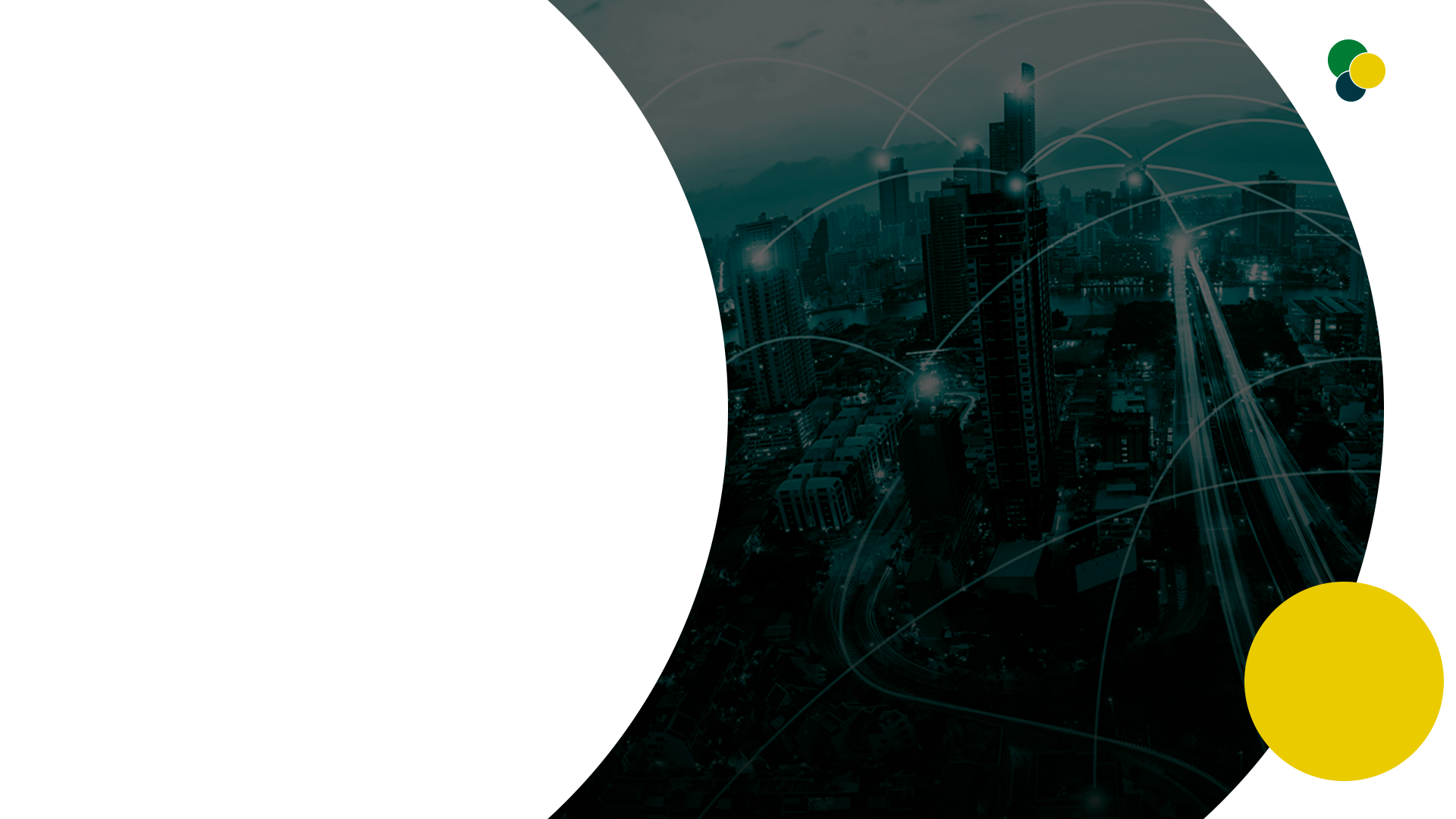 Implantação da Rede 5G no Brasil
01 de setembro de 2021

Comissão de Fiscalização Financeira e Controle 
Câmara dos Deputados
ABRINT
Maior associação representativa de Provedores de Internet do Brasil.

Participante ativa nas construções de Políticas Públicas.

Mais de 1500 associados, presentes em todos os estados brasileiros.

Representa mais de 5 milhões de conexões por ano.

Assessoria contábil e jurídica.

Sede em Brasília.
PPP’s
Maior player do mercado de banda larga no Brasil, atendendo mais de 39% dos consumidores.

Responsáveis por mais de 14,2 milhões de acessos à internet.

Responsáveis por aproximadamente 60% de todos os acessos em fibra óptica do Brasil.

Presentes em 100% dos municípios brasileiros.

Lideram em 19 estados brasileiros e 3.467 municípios.

Mais de 15.600 prestadoras licenciadas pela Anatel.
Leilão 5G – Nossas Bandeiras
Respeito ao rito do processo e à interlocução plena: Forte atuação da ABRINT junto a Anatel, TCU e Congresso Nacional, em todos os momentos do processo, levando informações sobre o setor e defendendo maior participação das PPPs no Leilão.

Busca de maior granularidade: Abrint defendeu uma regionalização diferente para os lotes do edital. Embora isso não tenha sido conquistado, sua conformação com os 80 Mhz atendeu os interesses dos PPP’s.

Destinação de lote específico na faixa de 3,5Ghz para os PPPs e novos entrantes

Licitação no modelo quase “beauty contest”: conquista da regra de valoração e da abordagem não arrecadatória em que o valor econômico das outorgas será revertido em investimentos de infraestrutura - a PPP paga 10% do valor da outorga e 90% são convertidos em compromissos de abrangência em prol da sociedade.
Leilão 5G – Nossas Bandeiras
Previsão expressa para expedição de autorização, em caráter secundário, de direito de uso de faixas com garantia de continuidade: Para as áreas ainda não atendidas, adota-se a política do “uso ou compartilhe” e um procedimento “fast track”. Para locais em operação, cria-se um “roaming prefixado”, via oferta pública de rede e capacidade.

Adoção da tecnologia 5G NR Release 16 do 3GPP: todas as vencedoras saem da mesma linha de partida.

Associação da faixa dos 3,5 à outorga do SCM: menor carga regulatória que o do SMP.

Direito de escolha da ordem de cidades: a estratégia faseada e focada inicialmente em grandes cidades para limpeza do 3,5 GHz é prejudicial para municípios do interior. Os PPP’s deveriam ser ter mais liberdade para apresentar a ordem das cidades onde a faixa será liberada.
Empenho da Anatel no fomento da competição
+
Determinações e recomendações do TCU garantem ajustes finos
Assimetria não é privilégio, é garantia de execução da lei
+
Metodologias distintas, intenções iguais: otimizar tudo quanto é possível
Campanha Backhaul de Fibra
A ABRINT identificou mais de 1.100 localidades em que já há backhaul de fibra, evitando investimento duplicado e desperdício do dinheiro público - contribuição fundamental, uma vez que o edital prevê obrigações para construção de rede onde não há backhaul de fibra.

Priorização dos municípios sem rede

Parecer do TCU levou em consideração as contribuições feitas pela ABRINT.

                      
                         Premissa: não sobrepor investimentos
Desafios remanescentes para as PPP’s
Regionalização dos lotes.

Uso secundário de espectro e acesso às redes e capacidades.

Ordenamento das cidades atendidas: capitais versus interior.

Redes neutras: modelagem de negócios em evolução, restrições às outorgas e busca da verdadeira neutralidade.

Revisão ampla do mercado secundário e da autorização de uso de espectro em caráter secundário, buscando soluções mais flexíveis e seguras do ponto de vista regulatório para os entrantes.
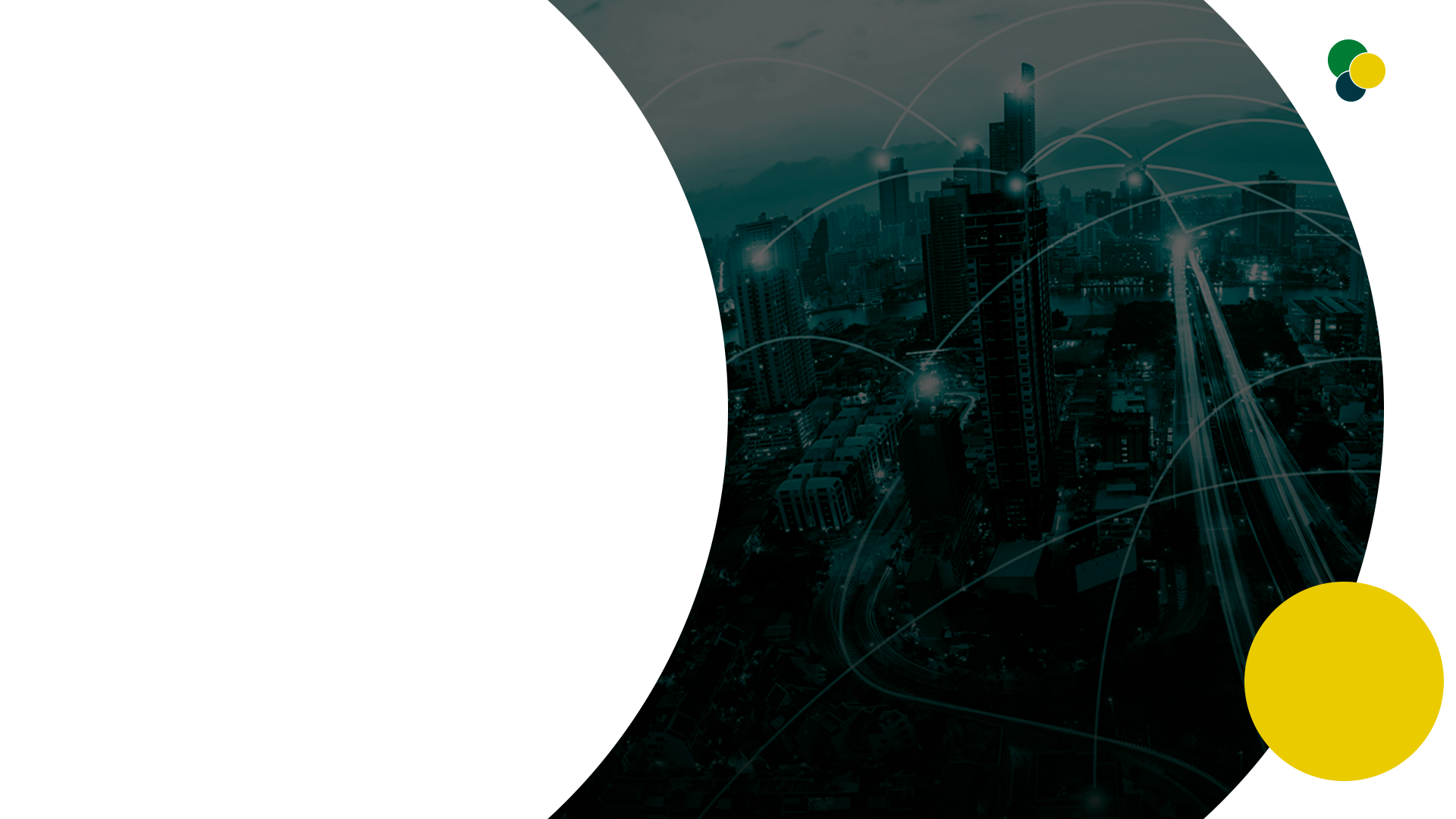 Obrigada!

Alessandra Lugato
Diretora Executiva da ABRINT




www.abrint.com.br
(61) 3039-1060
@abrintoficial
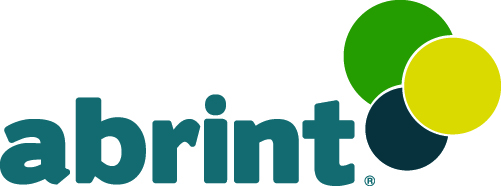